GEOGRAPHY LESSON 2 LAND, SOIL, WATER, NATURAL VEGETATION AND WILD LIFE RESOURCESMODULE 1
What are the three types of resources? 
 Natural resources 
Human made resources and
Human resources
What are natural resources?

Resources that are drawn from nature and used without much modification are called natural resources.
Land 
 70 % of our earth is covered with water. Land covers only 30 % of the earth’s surface. In this 30 percentage, most of the land is not habitable. For example, desert areas, mountain region, forested areas are thinly populated whereas plains and river valleys are thickly populated. These areas are very fertile and used for agriculture.
The uses of land 
Land is used for different purposes
 agriculture,
 forestry, 
mining 
building houses, roads and 
setting up of industry.
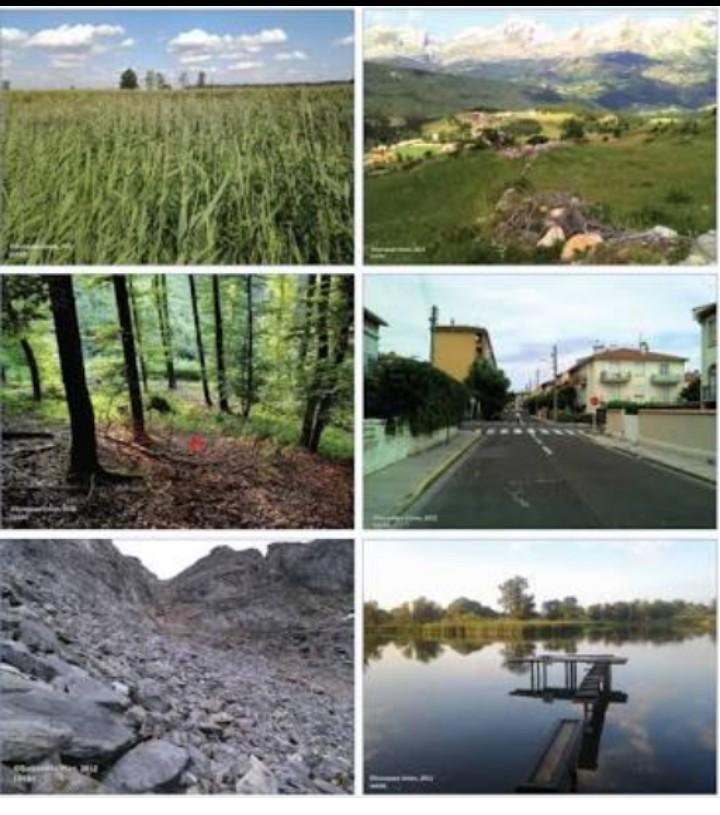 The use of Land is determined by two factors
physical  factors
human factors
The physical factors are 
topography,
 climate,
 minerals,
 availability of water.
Human factors are 
population
 technology
Types of land
 on the basis of ownership of land, land is divided into two. They are 
 private land 
 community land
 Private land is owned and operated by individuals. Community land is owned by the community.
People and their demands are ever-growing, but the availability of land is limited. Land degradation, landslides, soil erosion, desertification are the major threats to the environment because of the expansion of agriculture and construction activities.
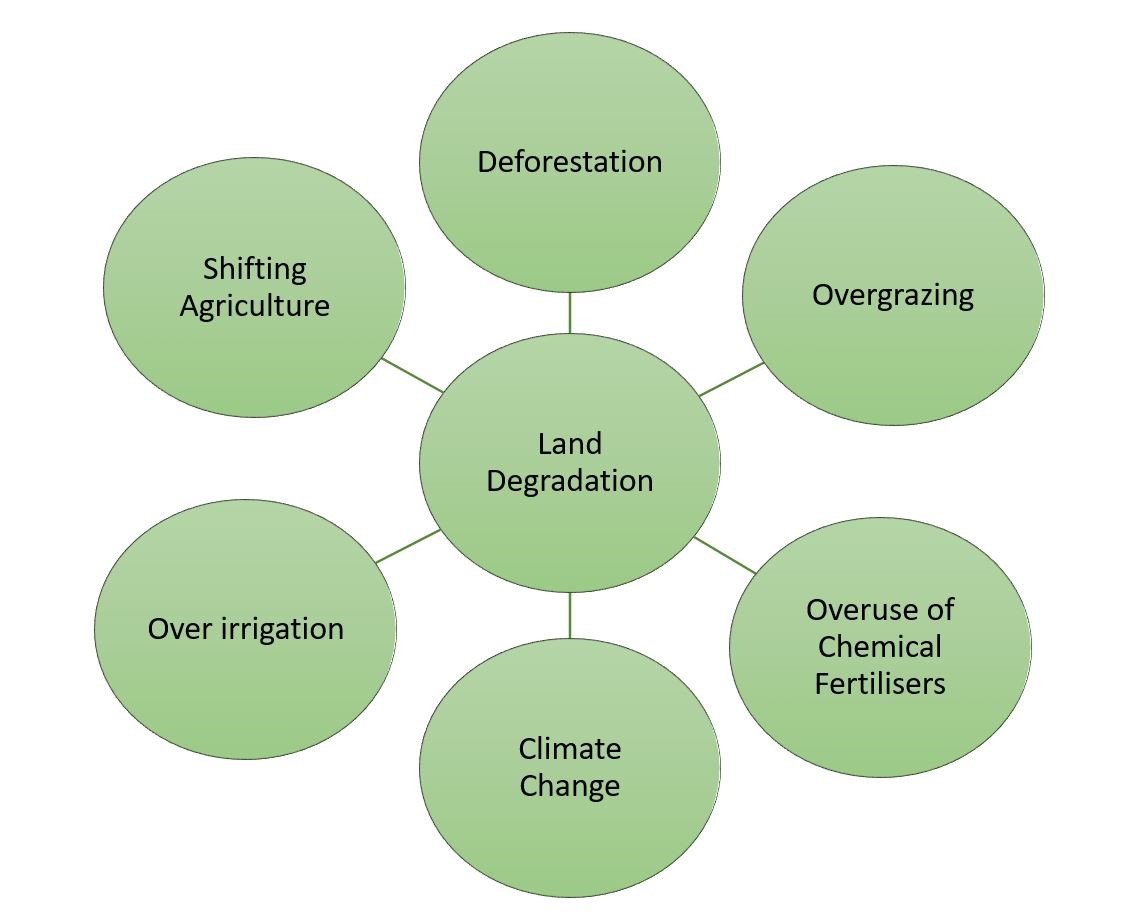 Methods of  conservation of land resources are 
Afforestation,
land reclamation,
regulated use of chemical pesticide and fertilisers 
and checks on overgrazing
Landslides
 
Landslides are simply defined as the mass movement of rock, debris or earth down a slope. They often take place in conjunction with earthquakes, floods and volcanoes. A prolonged spell of rainfall can cause heavy landslide that can block the flow of river for quite some time.
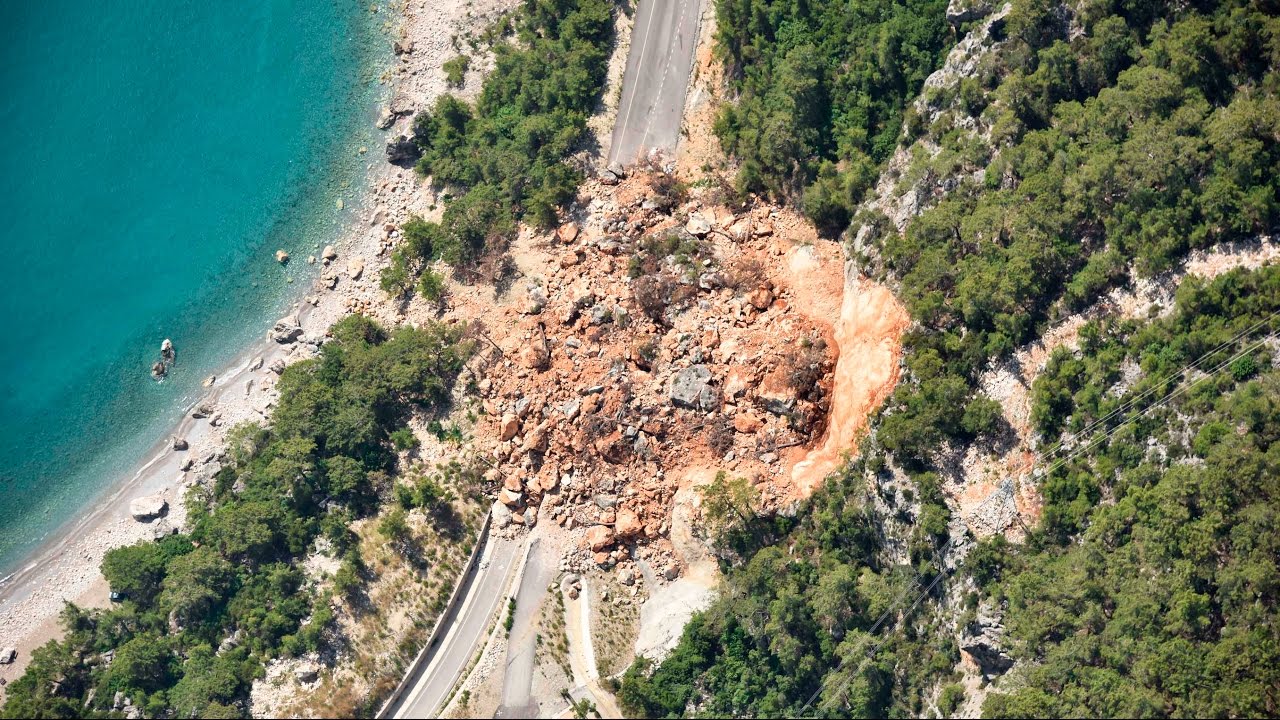 Mitigation mechanism 
 Hazard mapping to locate areas prone to landslides. Hence, such areas can be avoided for building settlements.
Construction of retention wall to stop land from slipping.
Increase the vegetation cover.
The surface drainage control works to control the movement of landslide along with rainwater and spring flows.
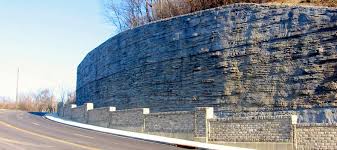 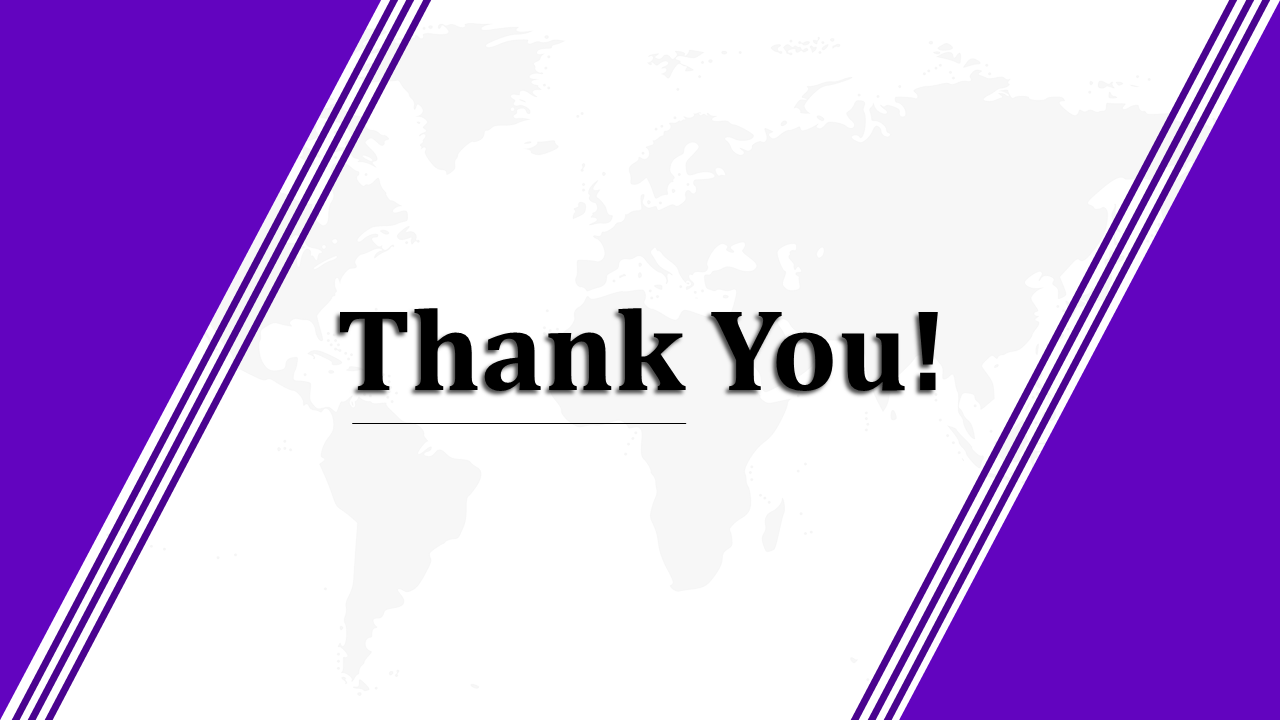